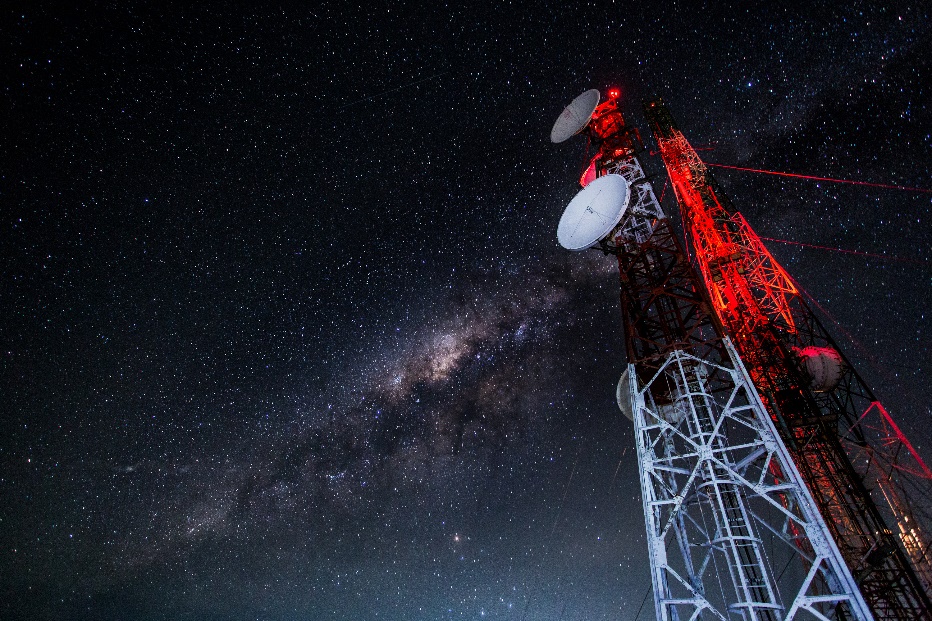 บทที่ 5 : การตรวจจับข้อผิดพลาด การควบคุมการไหลของข้อมูล และการควบคุมข้อผิดพลาด Part1สธ313 การสื่อสารข้อมูลและเครือข่ายคอมพิวเตอร์ทางธุรกิจ
อาจารย์อภิพงศ์  ปิงยศ
apipong.ping@gmail.com
Outline
2
เกี่ยวกับชั้นสื่อสารดาต้าลิงก์
ชนิดของข้อผิดพลาด (Types of Errors)
วิธีการตรวจจับข้อผิดพลาด (Error Detection Methods)
การควบคุมการไหลของข้อมูล (Flow Control)
เกี่ยวกับชั้นสื่อสารดาต้าลิงก์
3
หน้าที่รับผิดชอบของชั้นสื่อสารดาต้าลิงก์ ประกอบไปด้วย
การกำหนดเฟรมข้อมูล (Framing)
การกำหนดตำแหน่งที่อยู่ (Addressing)
การควบคุมการไหลของข้อมูล (Flow Control)
การควบคุมข้อผิดพลาด (Error Control)
การควบคุมการเข้าถึงสื่อกลาง (Media Access Control)
ชนิดของข้อผิดพลาด (Types of Errors)
4
ในบทที่ผ่านๆมา ได้กล่าวถึงสัญญาณรบกวนที่เกิดขึ้นระหว่างการสื่อสาร รวมถึงการป้องกันด้วยการเลือกสื่อกลางที่มีคุณภาพ และอุปกรณ์ที่ช่วยลดสัญญาณรบกวน แต่ไม่ได้หมายความว่าจะไม่เกิดข้อผิดพลาดขึ้น
ข้อผิดพลาดแบ่งออกเป็น 2 ชนิดคือ
ข้อผิดพลาดแบบบิตเดียว (Single-Bit Error)
ข้อผิดพลาดแบบหลายบิต (Burst Error)
Single-Bit Error
5
Note : ข้อผิดพลาดแบบ Single-Bit จะเกิดขึ้นได้บ่อยกว่าแบบ Burst Error และข้อผิดพลาดแบบ Burst Error จะตรวจจับได้ยากกว่าแบบ Single-Bit การเลือกสื่อกลางที่มีประสิทธิภาพดี จะช่วยลดอัตราความผิดพลาดลงได้
Burst Error
6
วิธีการตรวจจับข้อผิดพลาด (Error Detection Methods)
7
ชั้นดาต้าลิงก์และชั้นทรานสปอร์ตจะมีกระบวนการในการตรวจจับและแก้ไขข้อผิดพลาด (Error Detection and Correction)
การตรวจจับและแก้ไขข้อผิดพลาดในชั้นดาต้าลิงก์กับทรานสปอร์ต จะแตกต่างกันที่ข้อมูลในชั้นทรานสปอร์ตจะรับส่งกันแบบ Host-to-Host ซึ่งแต่ละโฮสต์อยู่ไกลกัน แต่ชั้นดาต้าลิงก์จะเป็นลักษณะ Hop-to-Hop ซึ่งอยู่บนลิงก์เดียวกัน
วิธีการตรวจจับข้อผิดพลาด (Error Detection Methods) [2]
8
การตรวจจับข้อผิดพลาดมี 3 วิธี คือ
การใช้บิตตรวจสอบ (Parity Check)
การหาผลรวม (Checksum)
การใช้วิธี CRC (Cyclic Redundancy Checksum)
วิธีการตรวจจับข้อผิดพลาด (Error Detection Methods): การใช้บิตตรวจสอบ
9
เป็นวิธีที่ง่ายและเก่าแก่ ใช้บิตพาริตี้ซึ่งประกอบไปด้วยบิต 0 หรือ 1 ปะท้ายเพิ่มเข้ามาเพื่อใช้ตรวจสอบ
มีอยู่ 2 วิธีคือ การตรวจสอบบิตภาวะคู่ (Even Parity) และการตรวจสอบบิตภาวะคี่ (Odd Parity)
ตัวอย่างการตรวจสอบบิตภาวะคู่
10
ข้อเสียคือหากมีข้อมูลหลายๆบิตมีการเปลี่ยนแปลงข้อมูลเป็นคู่ๆ             จะตรวจสอบข้อผิดพลาดไม่พบ
11
วิธีการตรวจจับข้อผิดพลาด (Error Detection Methods): การหาผลรวม (Checksum)
12
มีประสิทธิภาพสูงกว่าการใช้บิตตรวจสอบ แต่มีโอเวอร์เฮดที่มากกว่า
ฝั่งส่งจะคำนวณหาผลรวมข้อมูลและส่งไปพร้อมกับข้อมูล ฝั่งรับก็จะนำผลรวมไปตรวจสอบกับผลรวมของข้อมูลที่ได้รับเข้ามาว่าตรงกันหรือไม่
ตัวอย่างการหาผลรวม (Checksum) โดยการแทนด้วยรหัส ASCII
13
ข้อเสีย คือ หากข้อมูลมีการเปลี่ยนแปลงหลายตัว แล้วบังเอิญมีผลรวมตรงกัน จะส่งผลให้ตรวจสอบไม่พบข้อผิดพลาด
14
วิธีการตรวจจับข้อผิดพลาด (Error Detection Methods): การใช้วิธี CRC (Cyclic Redundancy Checksum)
15
เป็นวิธีที่นิยมใช้งานบนเครือข่าย LAN
มีประสิทธิภาพสูงกว่า 2 วิธีแรก โดยเฉพาะ CRC-32 บิต มีอัตราความแม่นยำในการตรวจจับข้อผิดพลาดได้มากถึง 99.99999998%
กระบวนการคำนวณ CRC ค่อนข้างมีความซับซ้อน ดังนั้นจึงไม่ขอลงรายละเอียด
การควบคุมการไหลของข้อมูล (Flow Control)
16
สาเหตุที่ต้องมีการควบคุมการไหลของข้อมูลและการควบคุมข้อผิดพลาด คือ
กรณีที่ฝั่งส่งและรับสื่อสารบนความเร็วที่แตกต่างกัน
จะทำการโต้ตอบกันอย่างไร หากเฟรมข้อมูลเกิดเสียหาย หรือสูญเสีย
จะเกิดอะไรขึ้น หากฝั่งรับไม่รู้ว่ามีข้อมูลมาถึง
จะเกิดอะไรขึ้น ถ้าเฟรมข้อมูลฝั่งส่งเกิดความเสียหาย
Note : อุปกรณ์ฝั่งรับจะมีการจองหน่วยความจำที่เรียกว่า Buffer เอาไว้สำหรับจัดเก็บข้อมูลที่หลั่งไหลเข้ามาจนกระทั่งประมวลผลเสร็จ
การควบคุมการไหลของข้อมูล (Flow Control) [2]
17
Send one frame at a time
Send several frames at a time
การควบคุมการไหลของข้อมูล (Flow Control): Stop-and-Wait Flow Control
18
เป็นวิธีการพื้นฐาน ฝั่งส่งจะส่งข้อมูลให้หนึ่งเฟรมแล้วรอฝั่งรับตอบกลับมาจึงจะส่งข้อมูลในเฟรมถัดไป
ข้อเสียคือความล่าช้า โดยเฉพาะหากระยะทางระหว่างฝั่งส่งและฝั่งรับอยู่ไกลกัน
การทำงานของ Stop-and-Wait Flow Control
19
การควบคุมการไหลของข้อมูล (Flow Control): Sliding-Window Flow Control
20
วิธีการนี้ฝั่งส่งสามารถส่งเฟรมข้อมูลได้หลายๆเฟรมก่อนที่จะได้รับการตอบกลับ 
การตอบกลับในหนึ่งครั้งจากฝั่งรับ จะหมายถึงการได้รับเฟรมมาแล้วหลายเฟรม
ตัวอย่างโปรโตคอล Sliding-Window
21